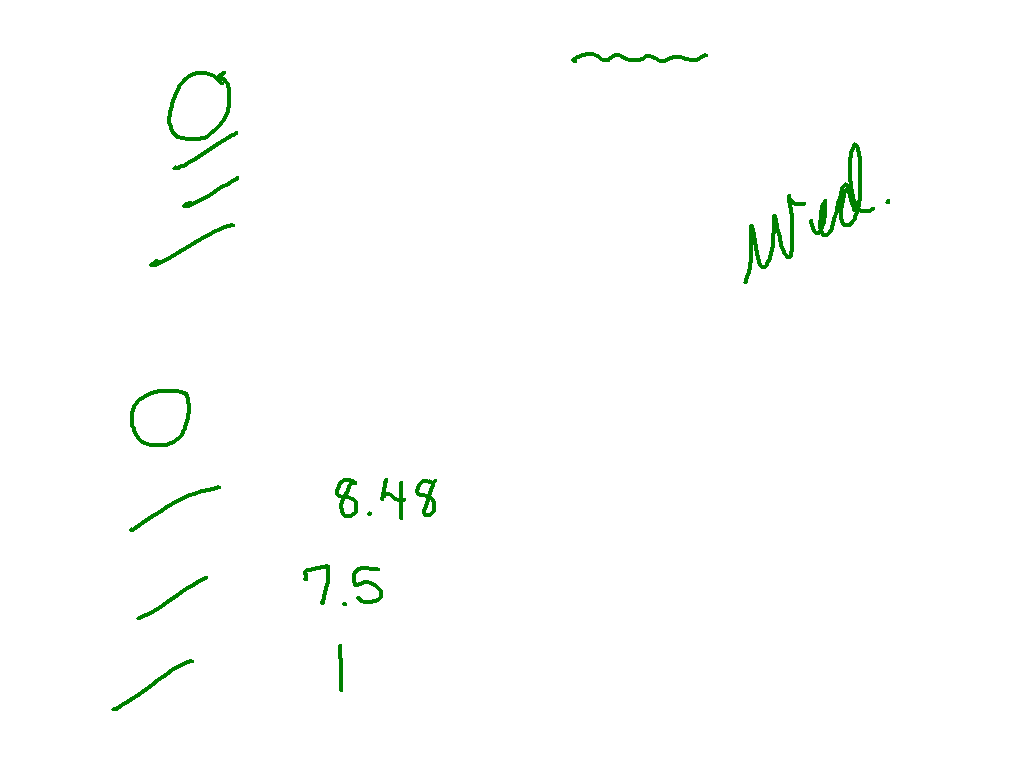 Which type of decimal is an irrational number?

	A.  nonrepeating, nonterminating decimal
	B.  terminating decimal
	C.  repeating decimal
	D.  all decimals
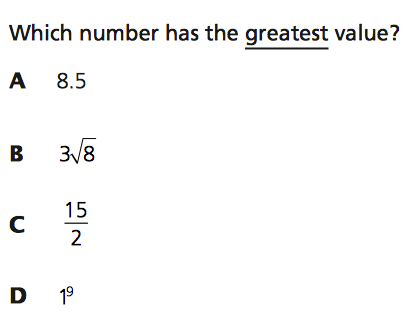 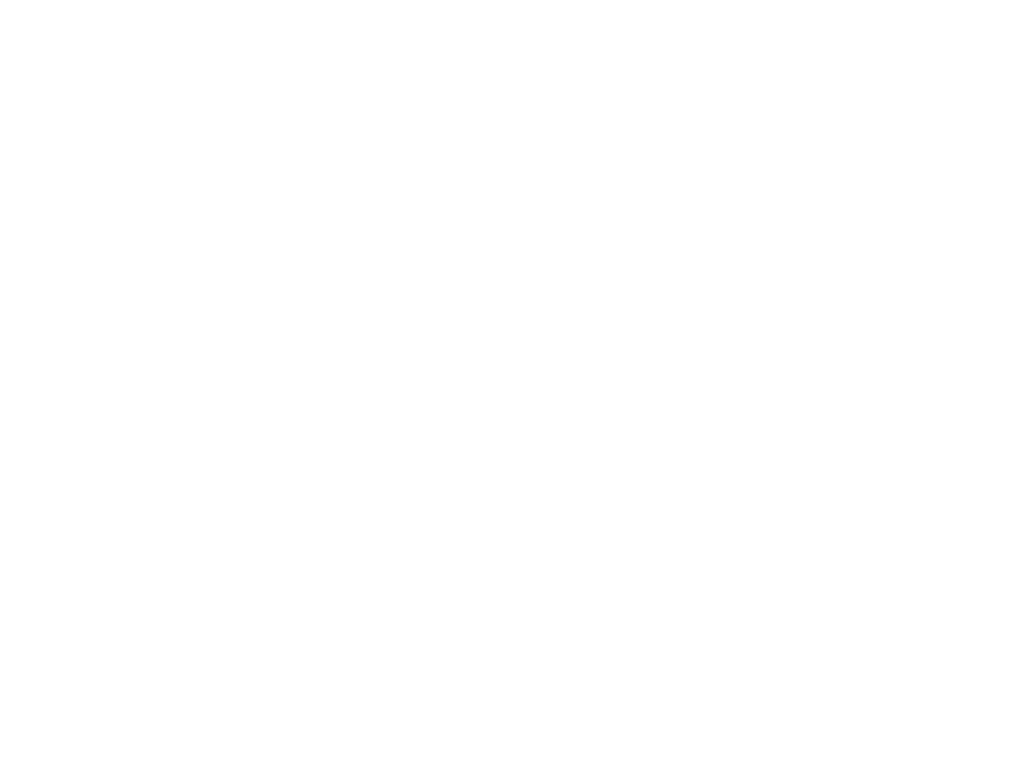 Slope Intercept Form
I can and I will identify slope and y intercept, write an equation in slope intercept form, and graph.
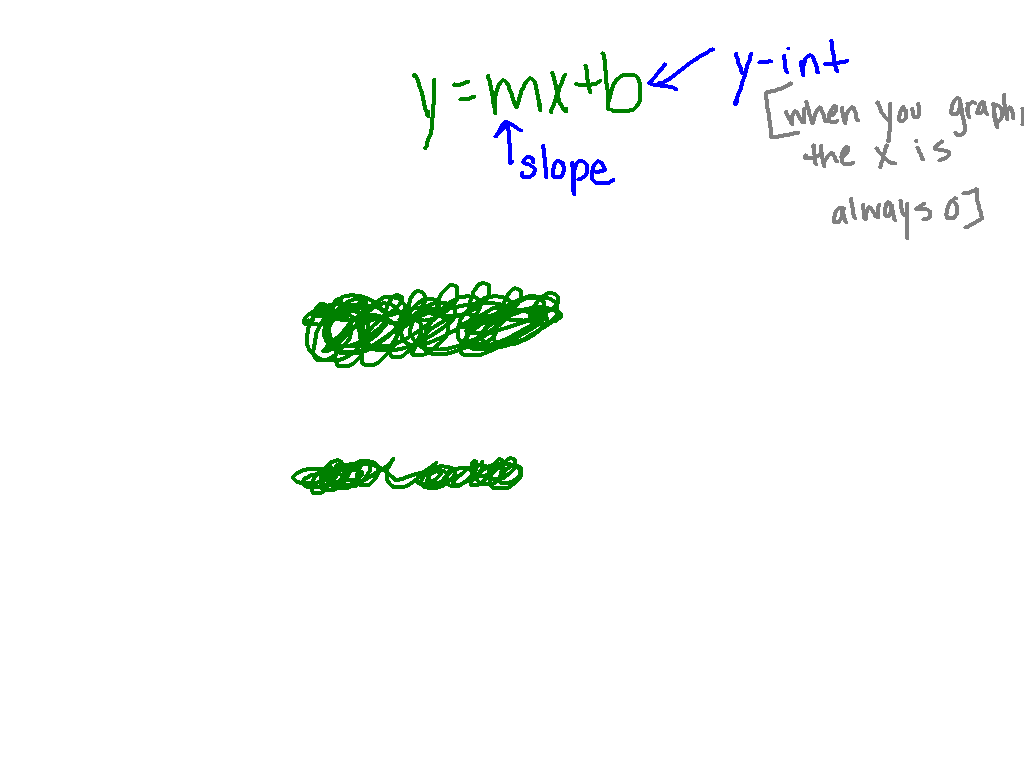 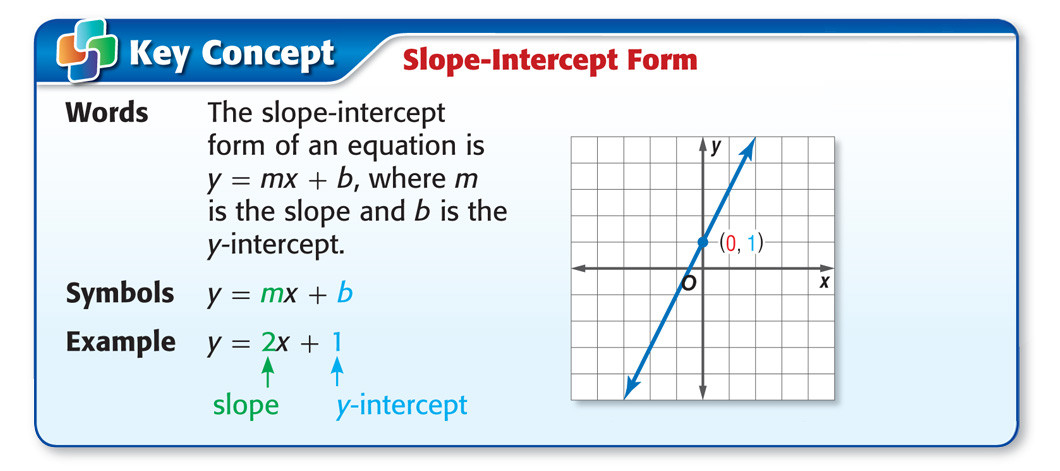 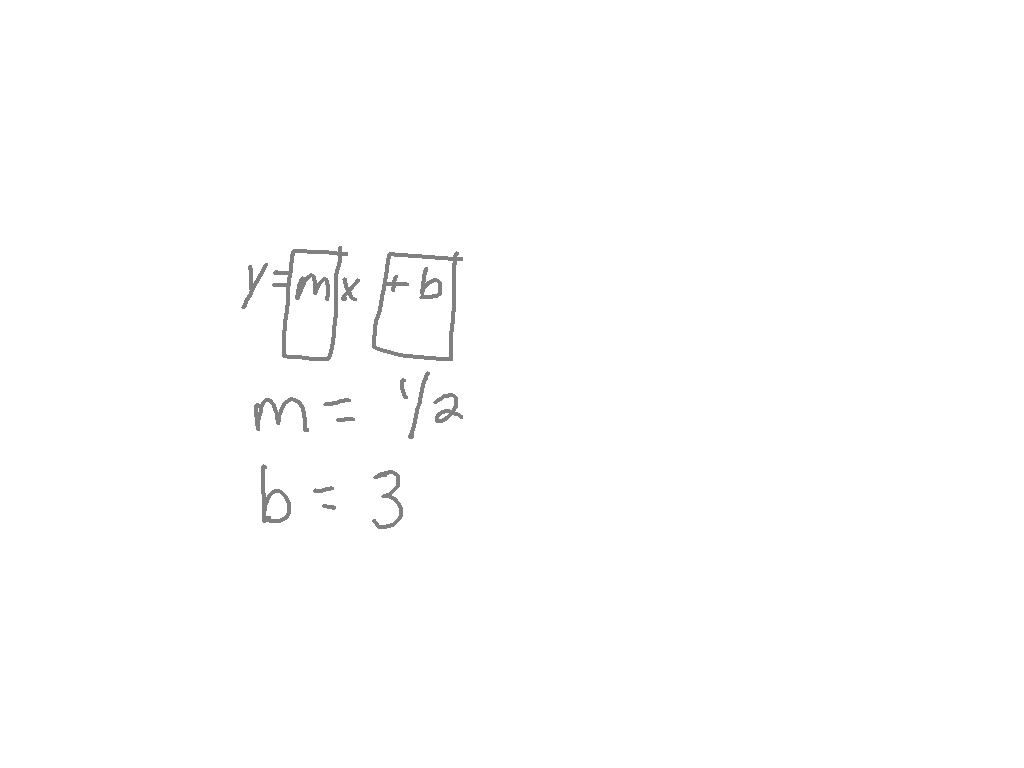 Ex. 1)
Find the slope and y intercept.  

   y = ½ x + 3
Name the slope and y intercept
y = 3x + 9			   y = -6x - 11



y = ¾ x 			   y = -9x + 0.23
Slope = 3
Y-Int. = 9
Slope = -6
Y-Int. = -11
Slope = ¾ 
Y-Int. = 0
Slope = -9
Y-Int. = 0.23
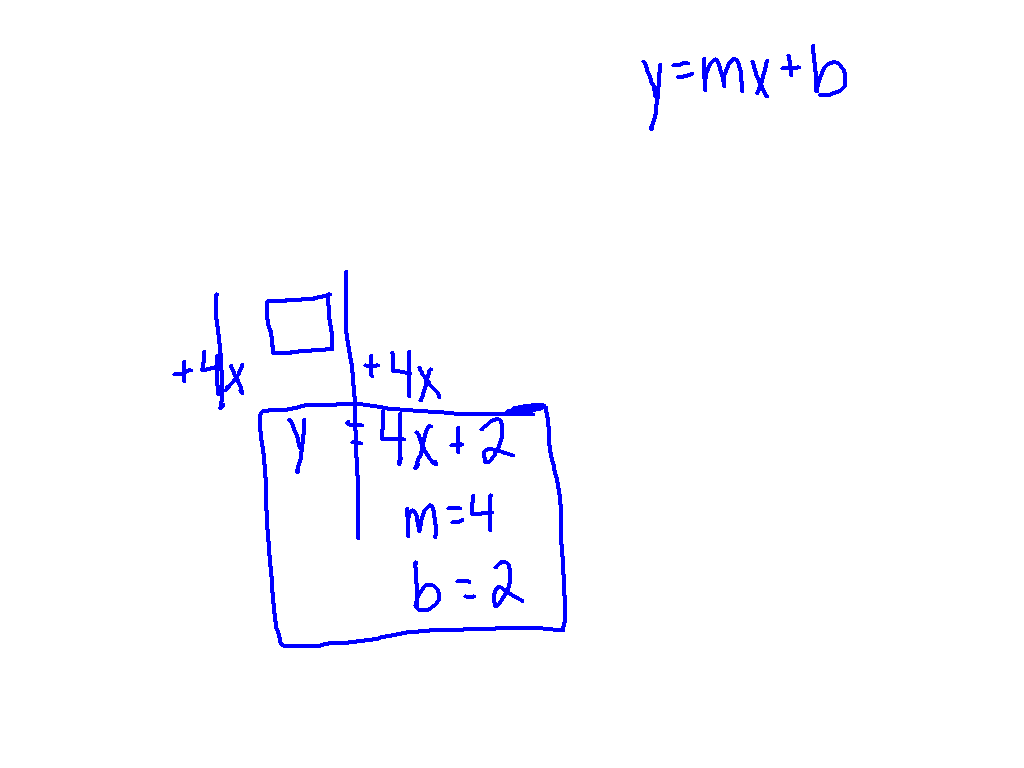 Watch This!
State the slope and the y-intercept. 

- 4x + y = 2
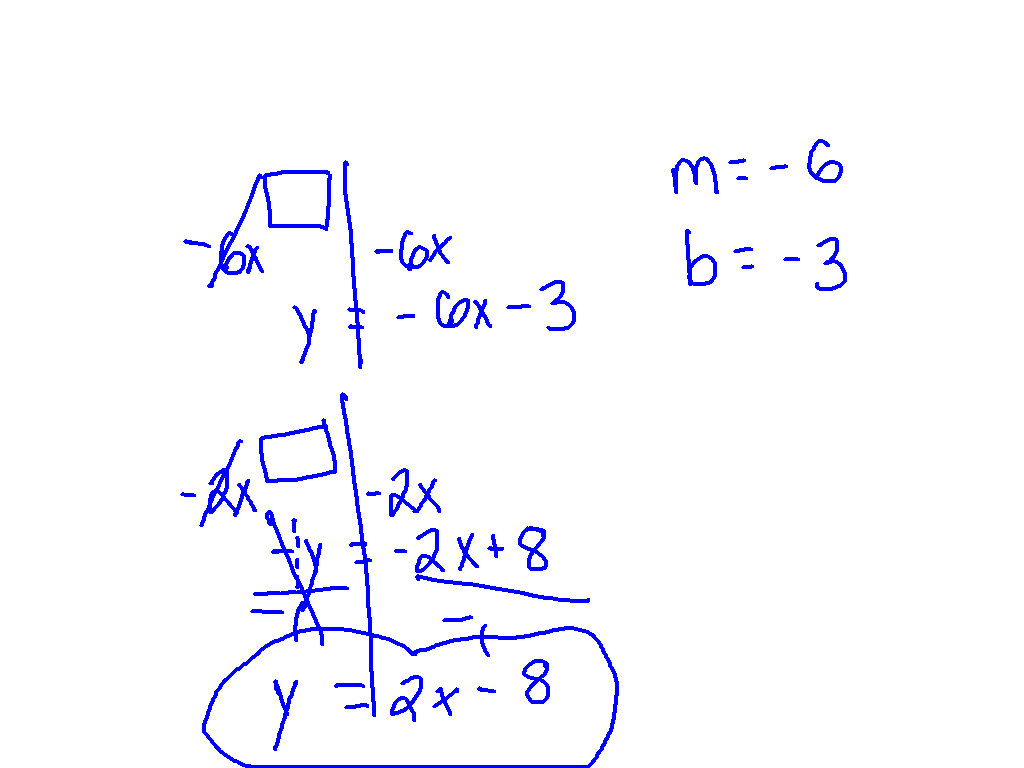 Ex 2)
6x + y = -3



2x – y = 8
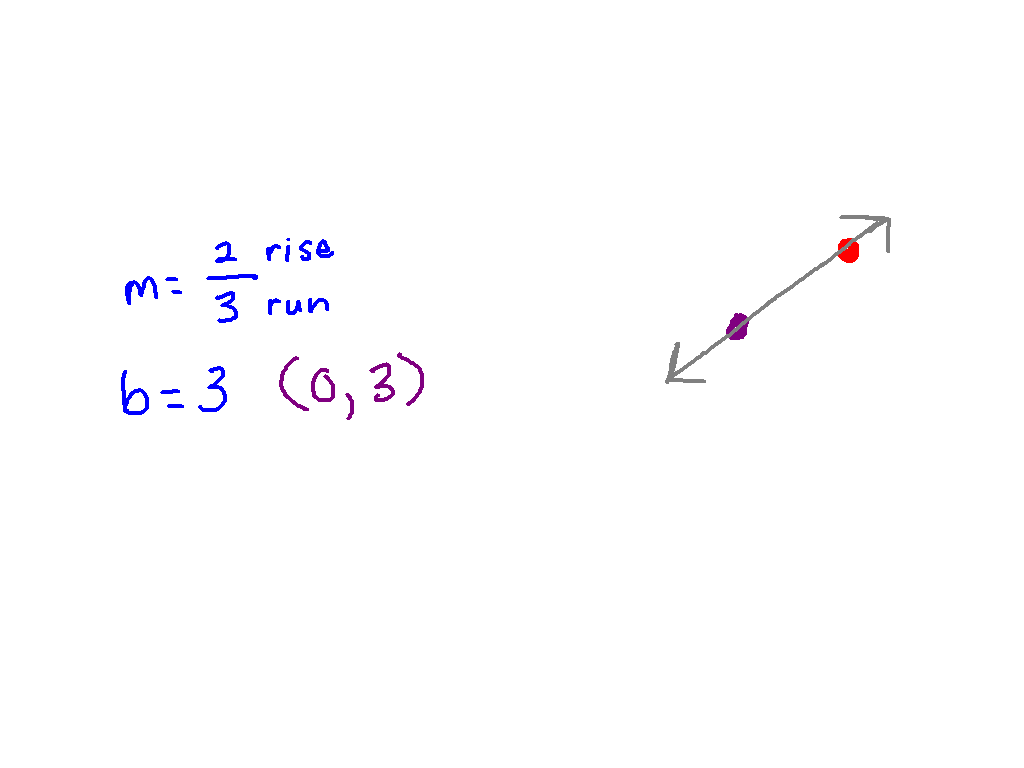 Graph using slope and y-intercept
y = 2/3x + 3
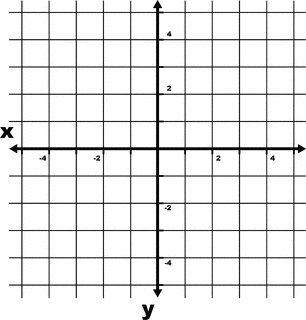 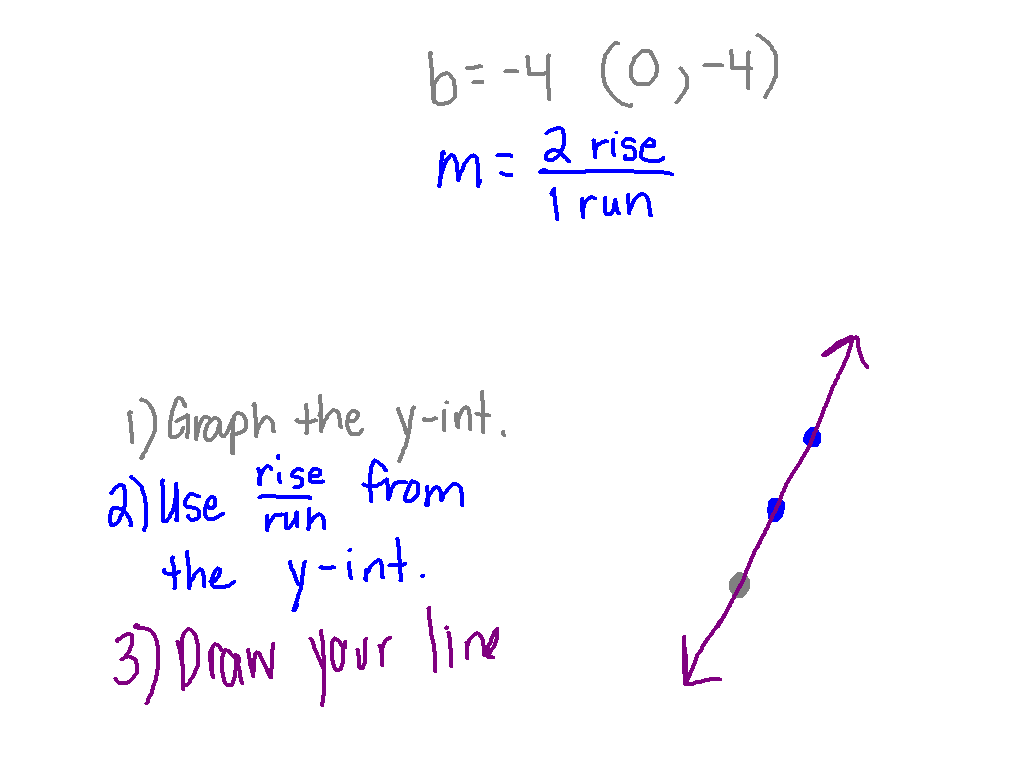 Ex. 3)
y = 2x - 4
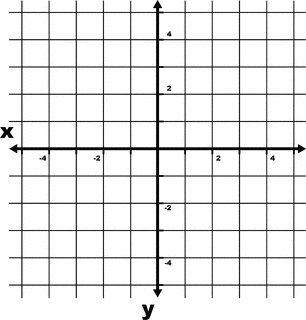 Wrap Up!
What does the m stand for?

What does the b represent?

When putting an equation in slope intercept form, what do we isolate?

To graph the y intercept, what is your point for x?